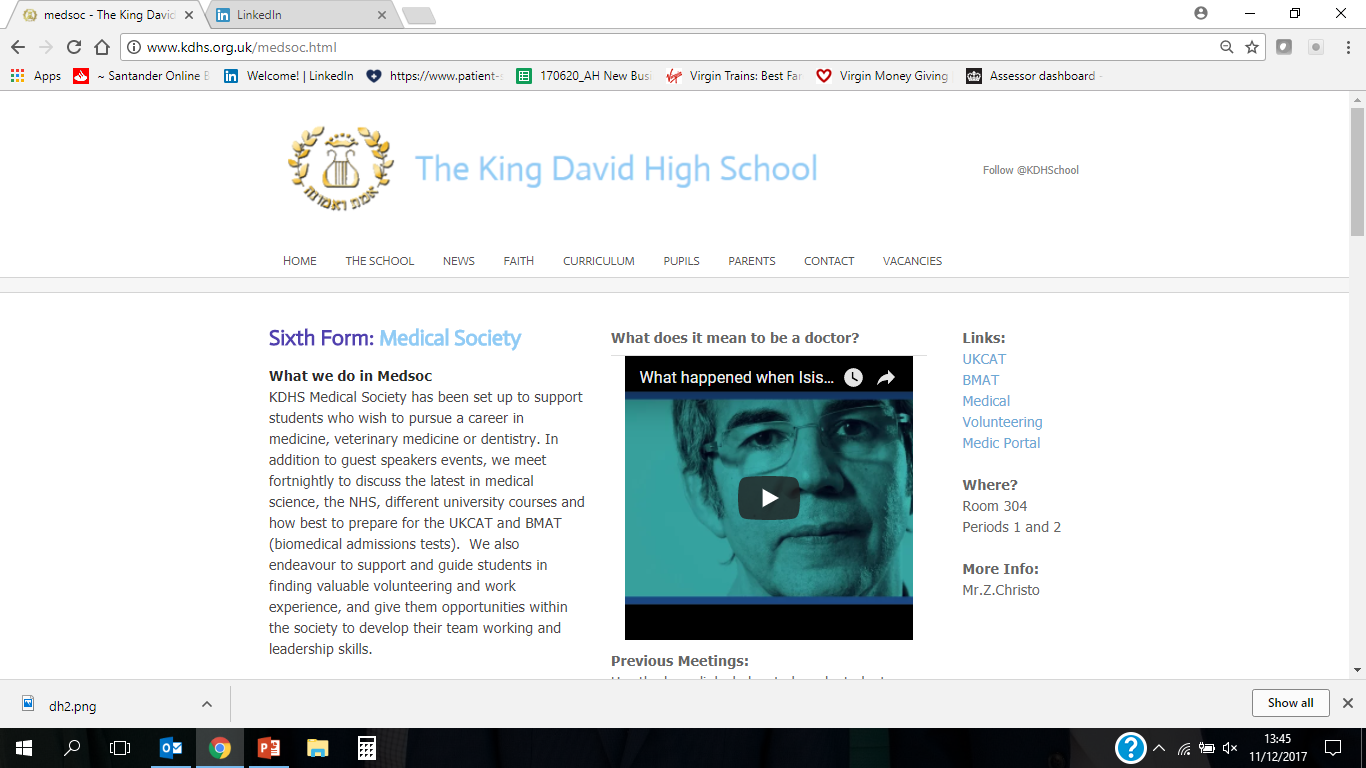 Suggested Agenda
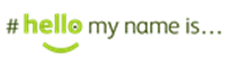 Person Centred Care
Health Psychology
Information (as a) Therapy
Some Numbers
Self-Reflection
Care Planning
Goodbye!
What’s your most important organ?
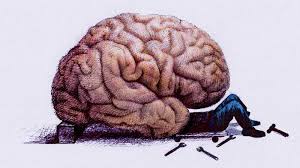 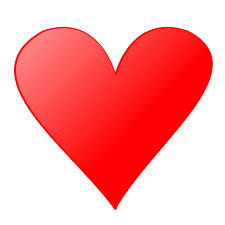 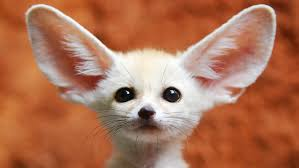 Ears don’t work without a brain, and don’t hear without a heart
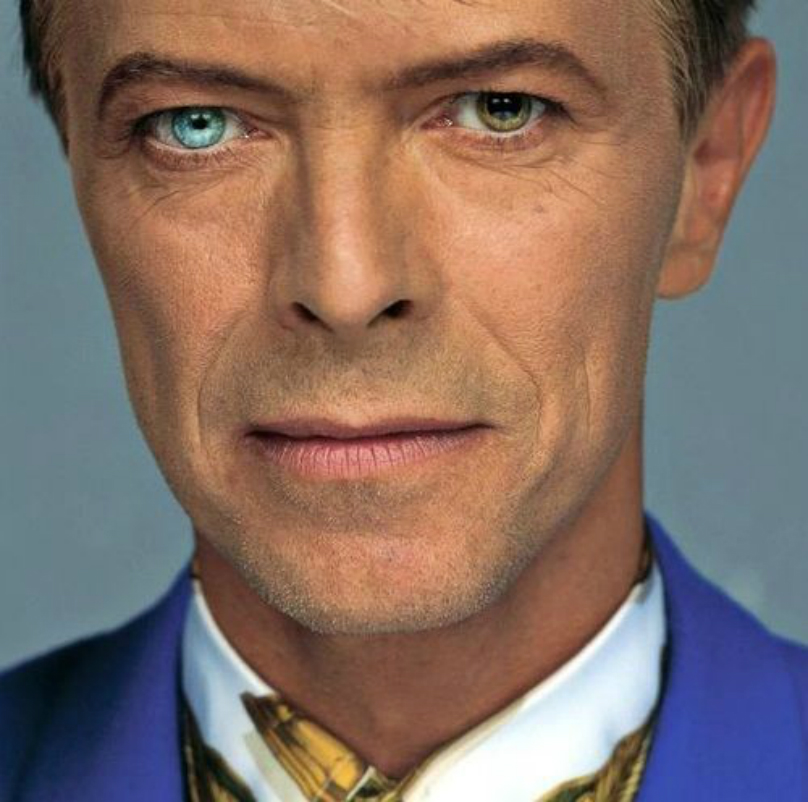 What do you see?
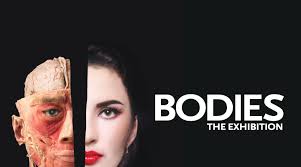 “We see things as we are, not as they are”
Talmud Berachot 55b
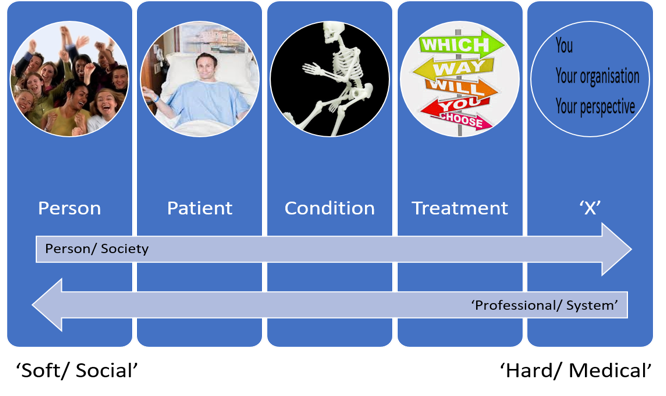 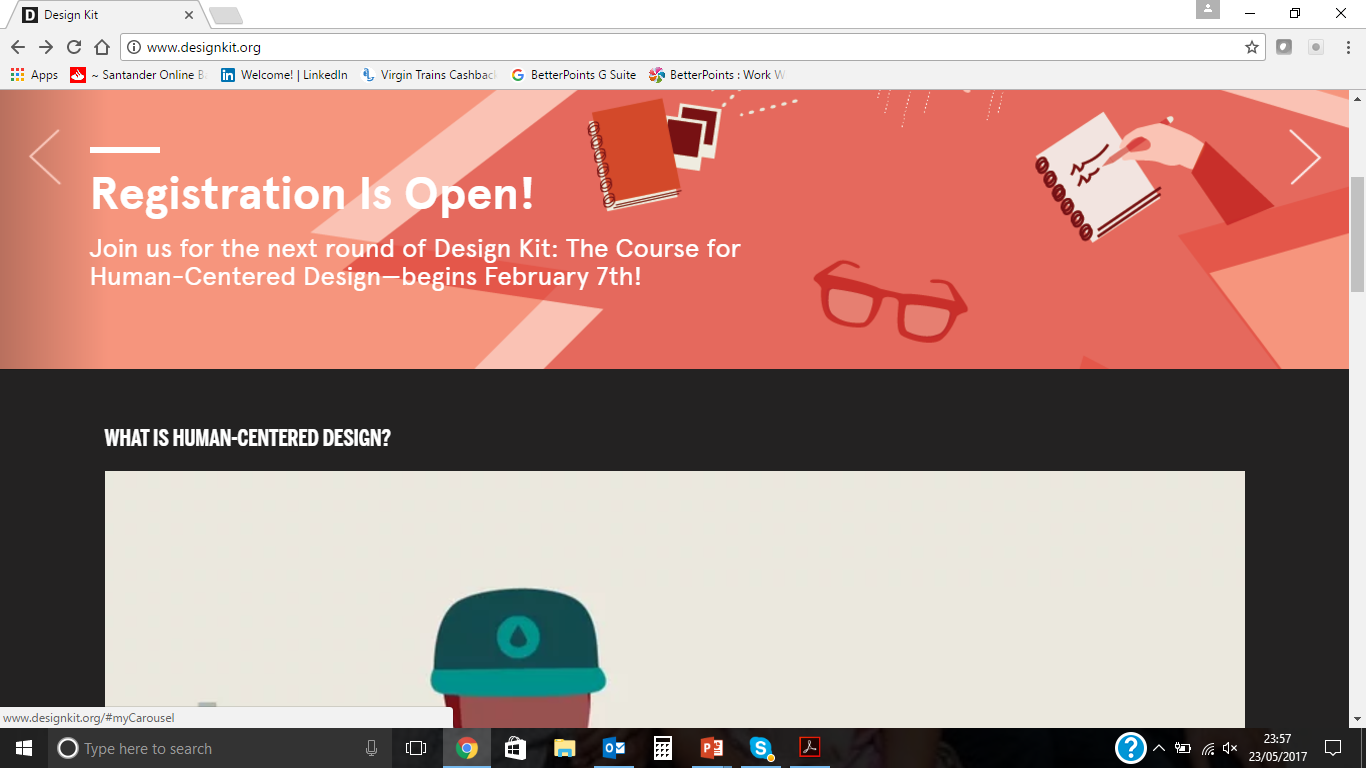 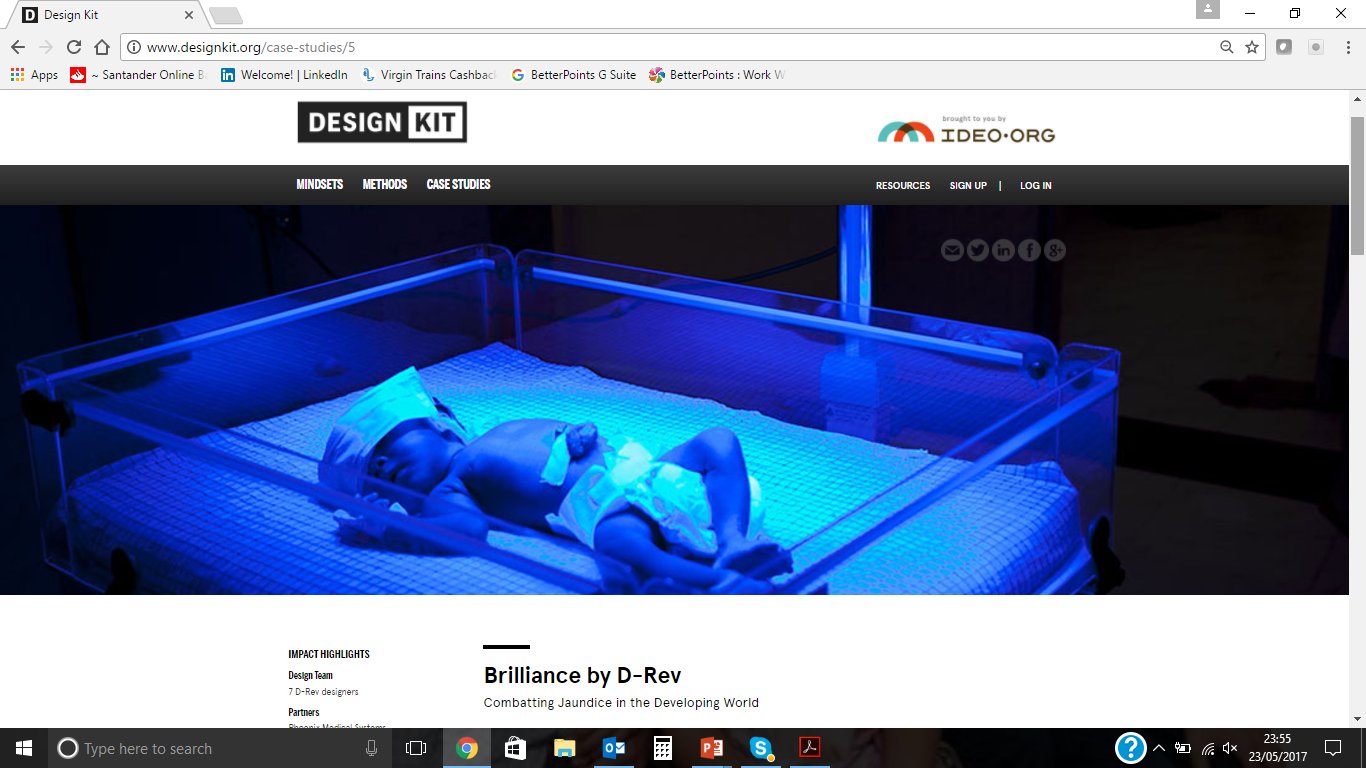 www.designkit.org
Personalised Medicine?
Motivation
Past Medical HistoryCurrent Medication
Ethnicity/ CommunicationPreferences
Health Literacy
Health Beliefs
Beyond Health
Medicines Beliefs
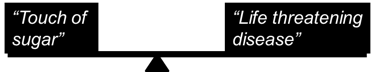 “A miracle cure”
“A poison”
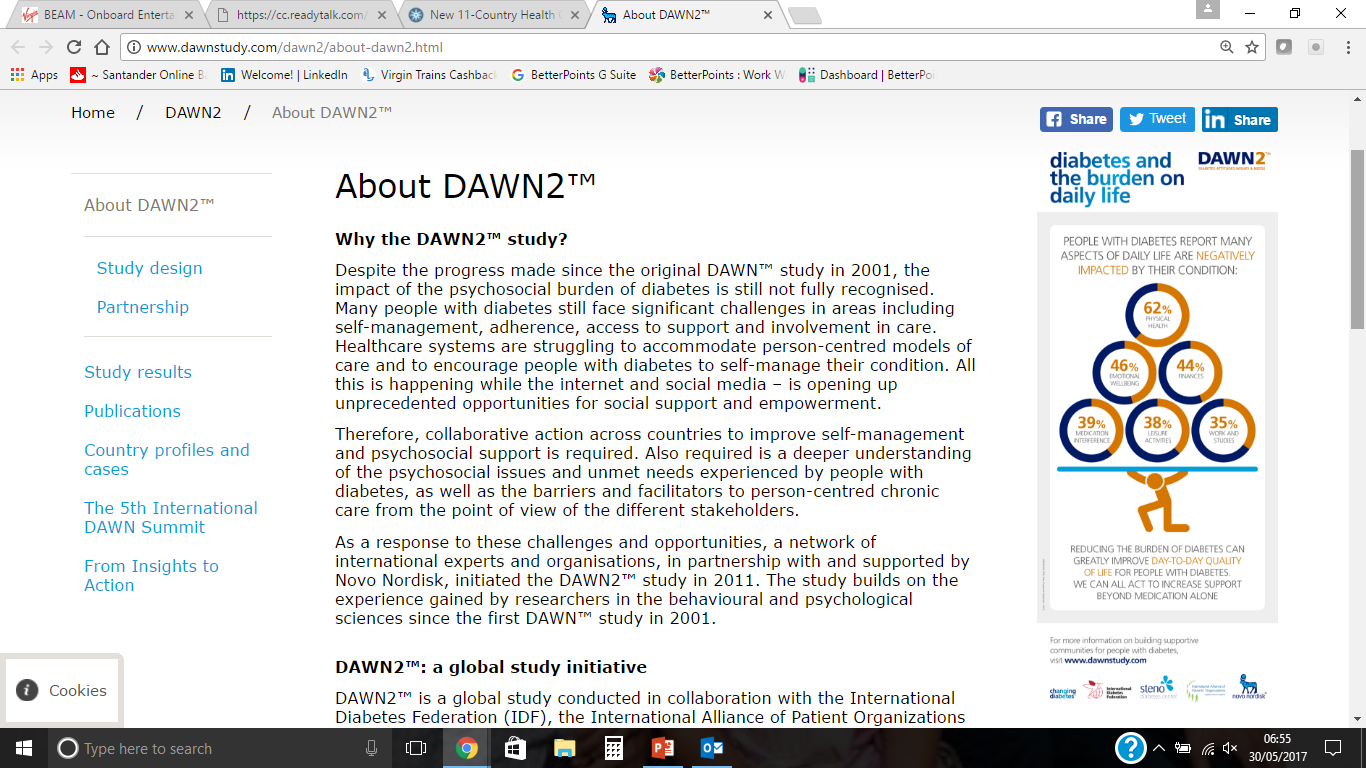 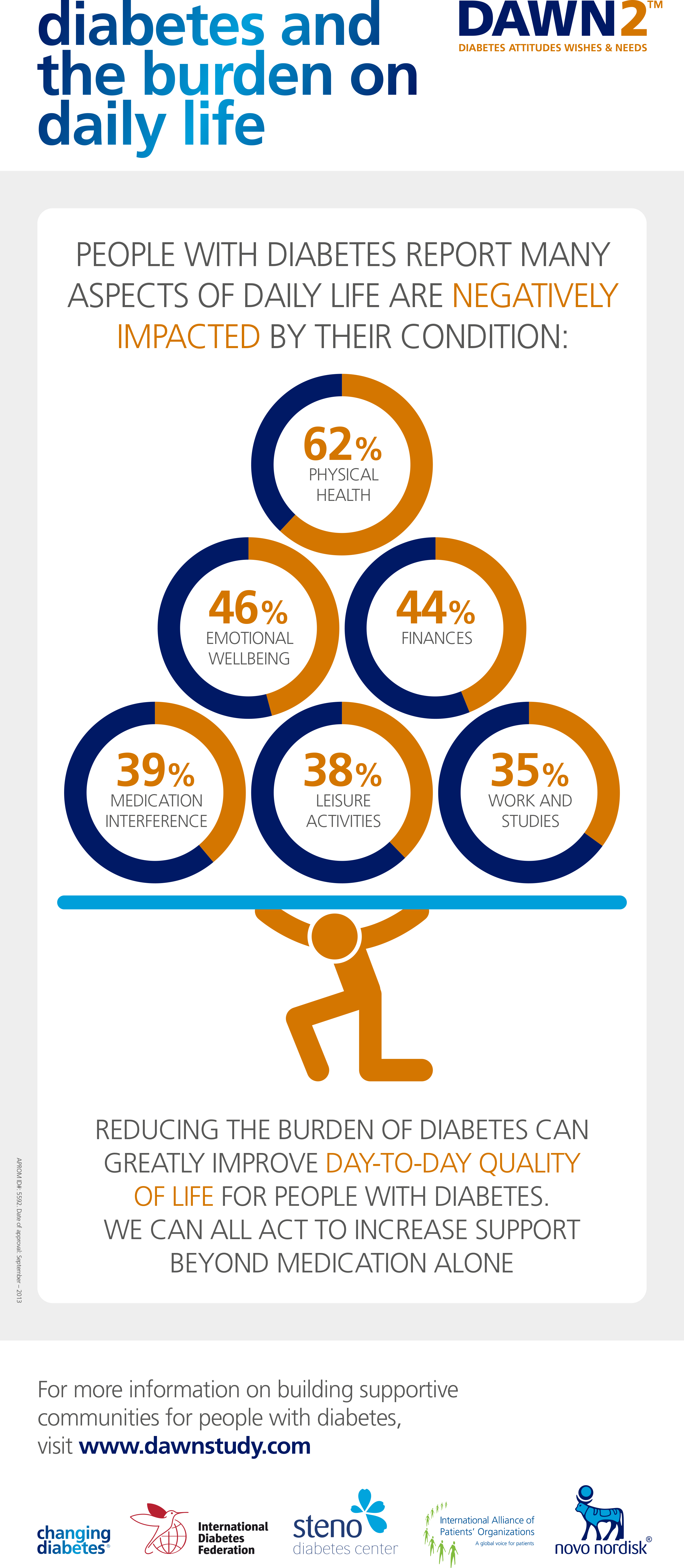 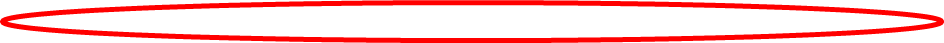 www.dawnstudy.com/dawn2/about-dawn2.html
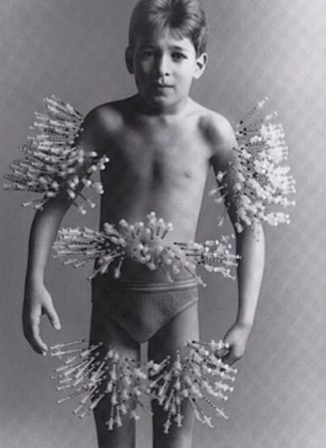 Poison
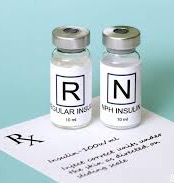 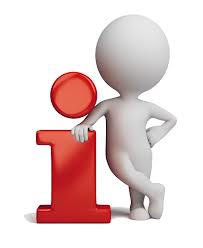 Pharmako (φάρμακο)
Medicine
“Information (as a) Therapy”
Asset Based Community Development
Care Planning
Health Coaching
Information Prescriptions/ Bibliotherapy
Medicines Optimisation
Patient Activation/ Health Literacy Measure(s)
Patient Decision Aids/Shared Decision Making
Peer Support
Personal Health Budgets/ Support Brokerage
Records Access/ Patient Online
Structured Patient Education
Telehealthcare
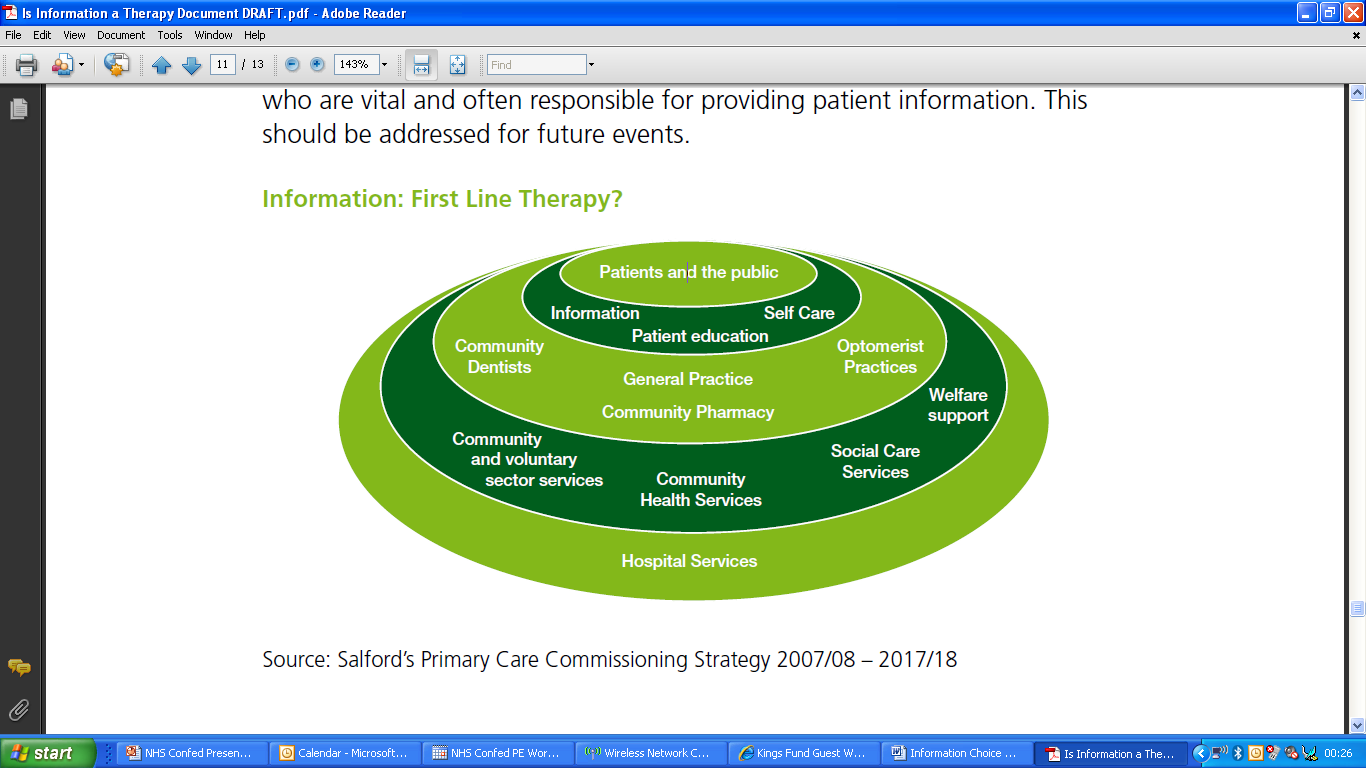 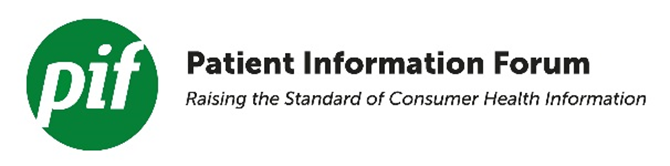 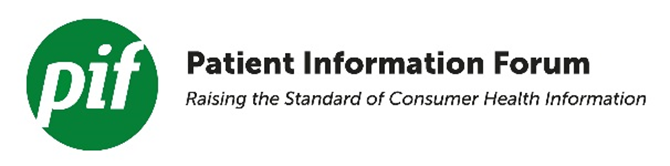 Information Quality & Expertise
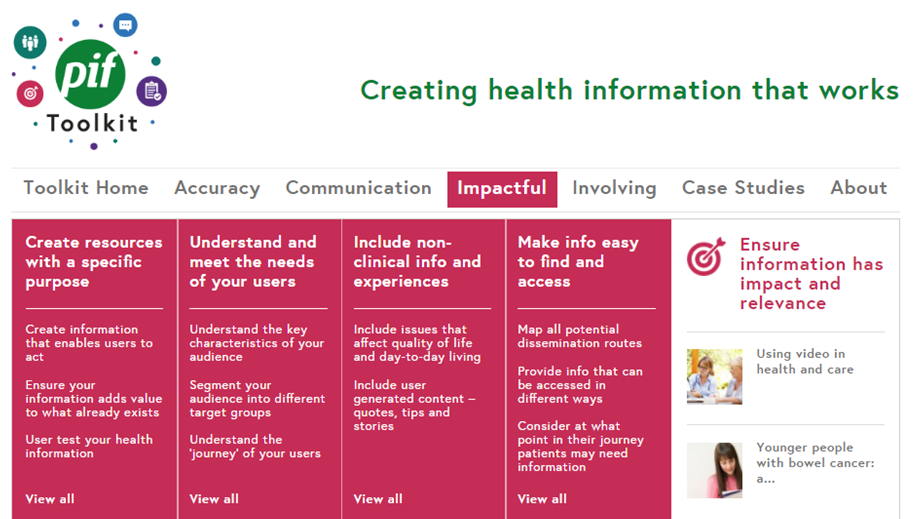 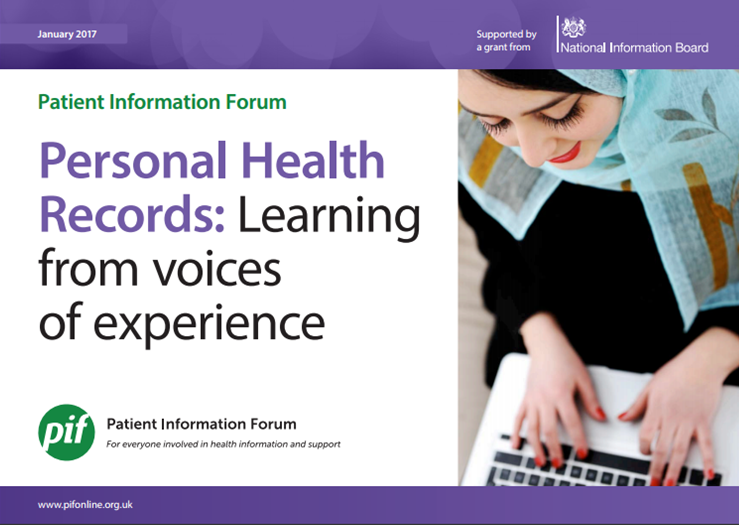 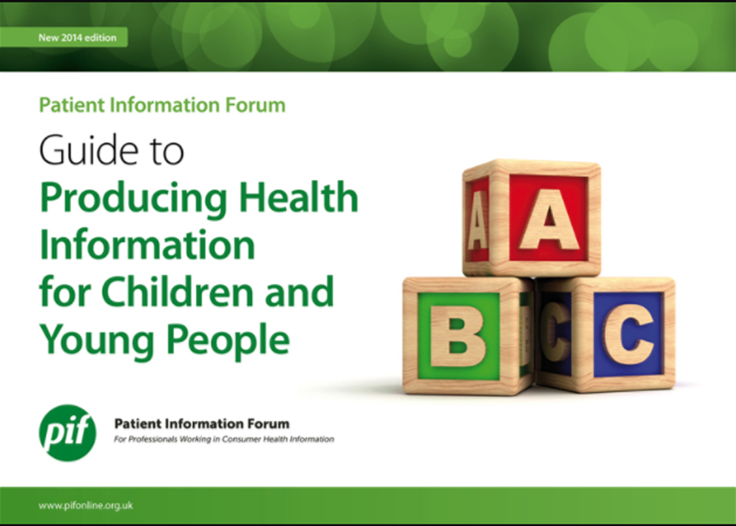 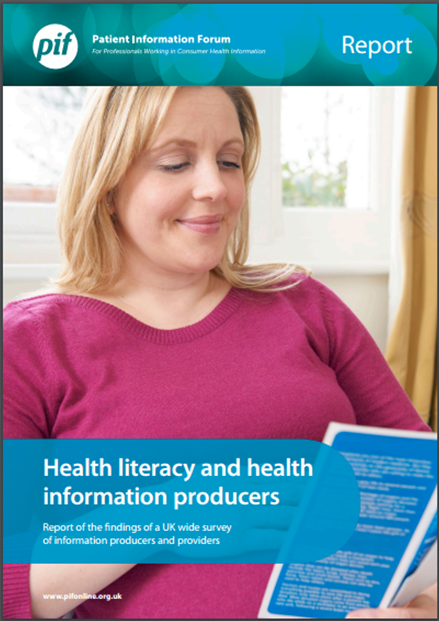 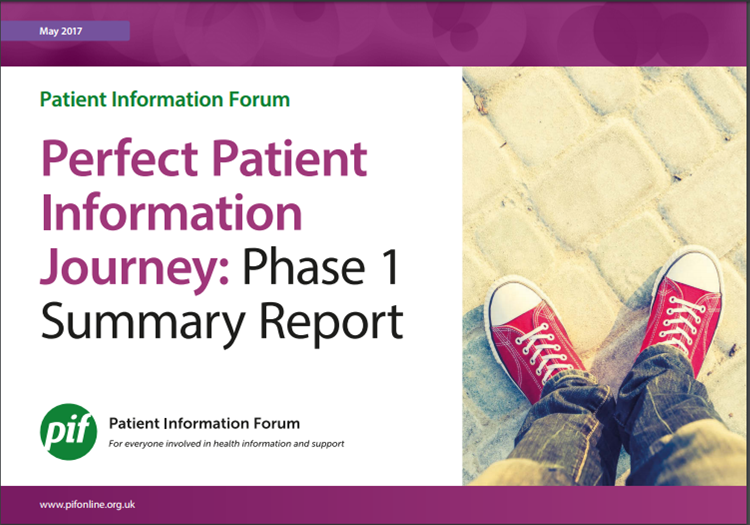 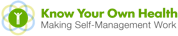 Health Determinants vs. Expenditure
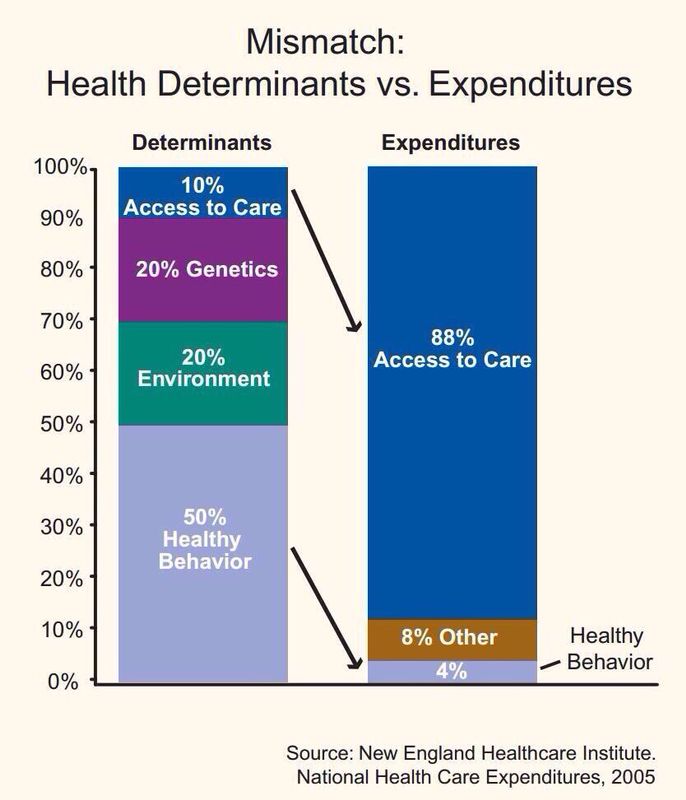 Poll: What is a ‘good’ NHS?
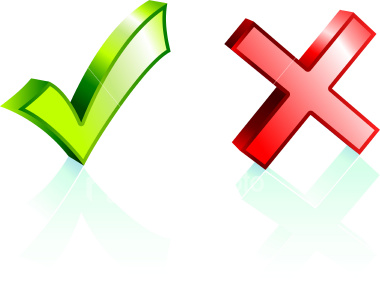 Good NHS = big, local hospital?
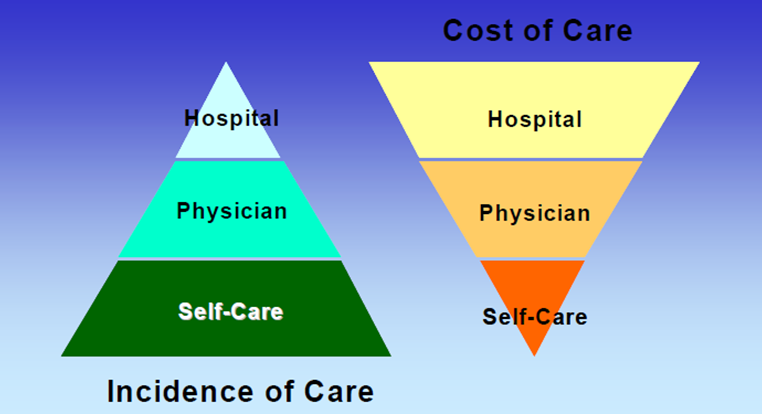 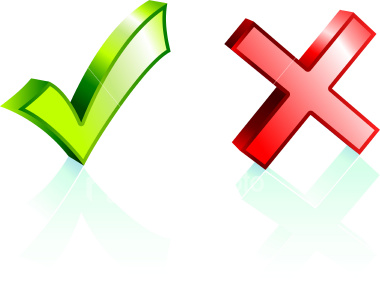 Good NHS = an engaged,  healthy me
Wanless - Fully engaged public
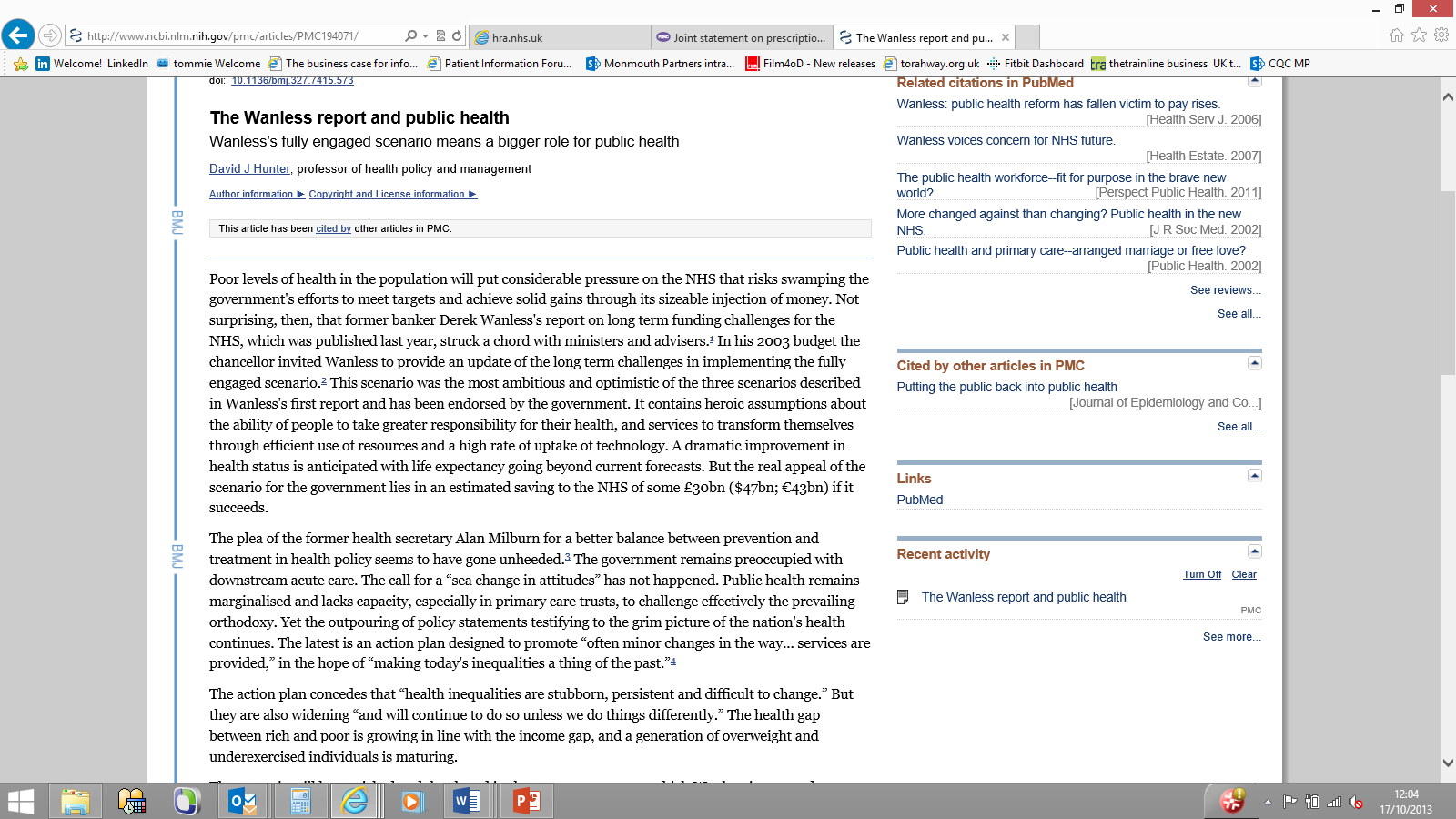 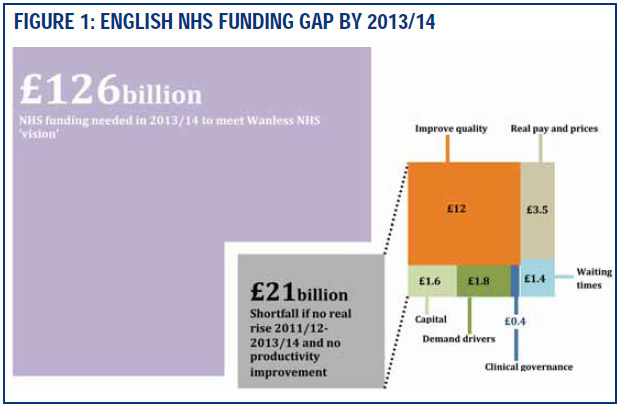 http://webarchive.nationalarchives.gov.uk/+/www.dh.gov.uk/en/Publichealth/Healthinequalities/Healthinequalitiesguidancepublications/DH_066213
Patient Activation Measure (PAM)
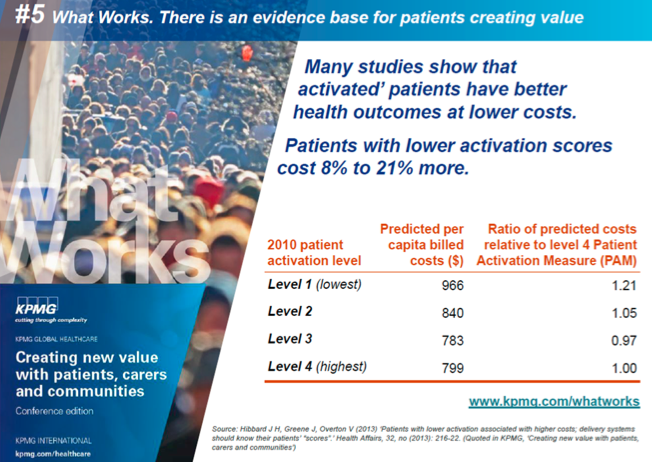 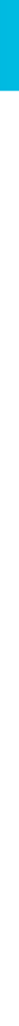 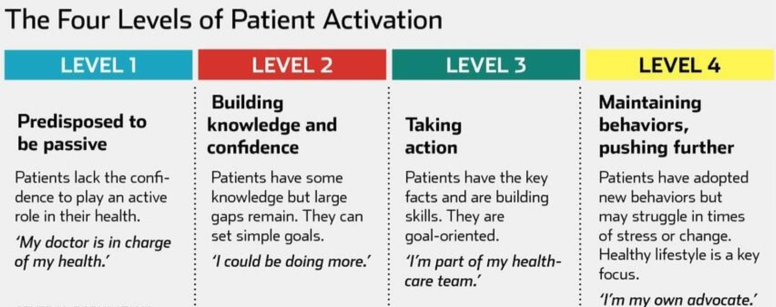 Shared Decision Making/ Unwanted Variation
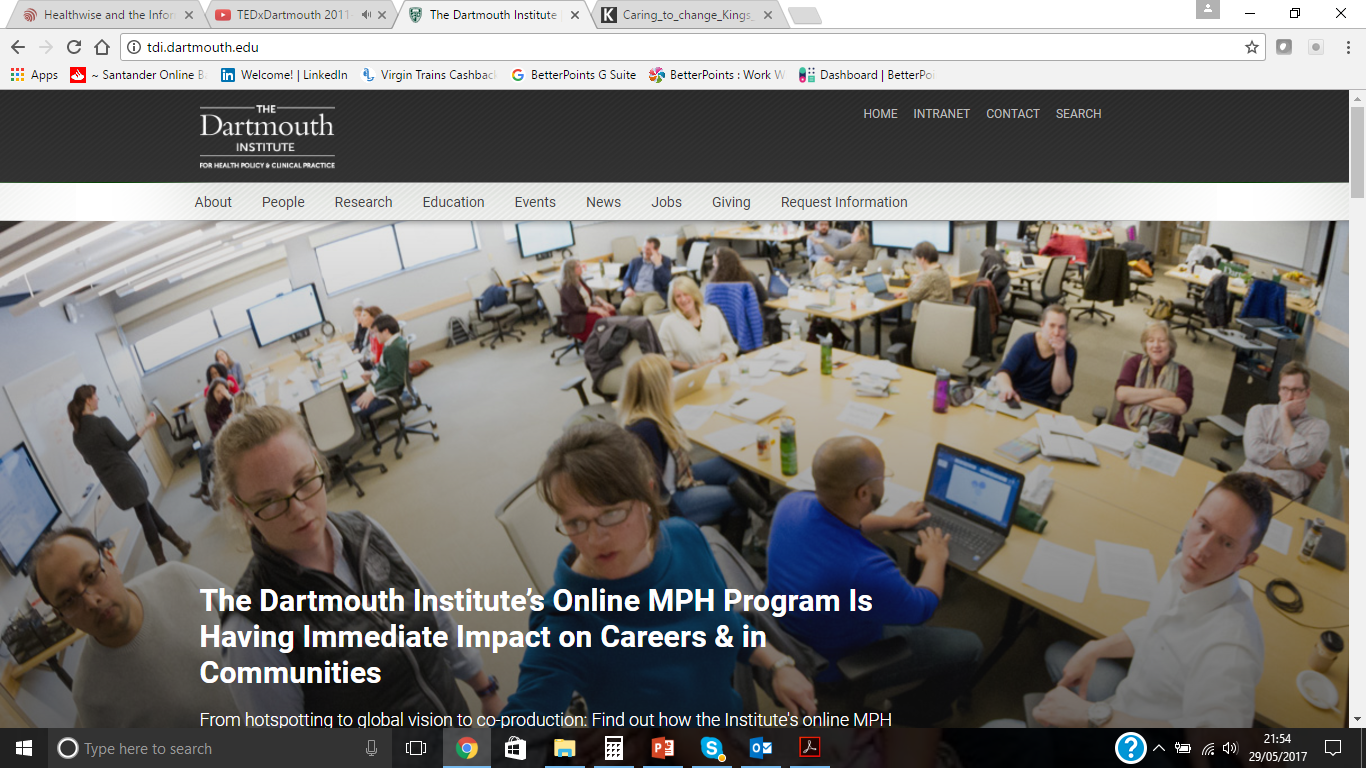 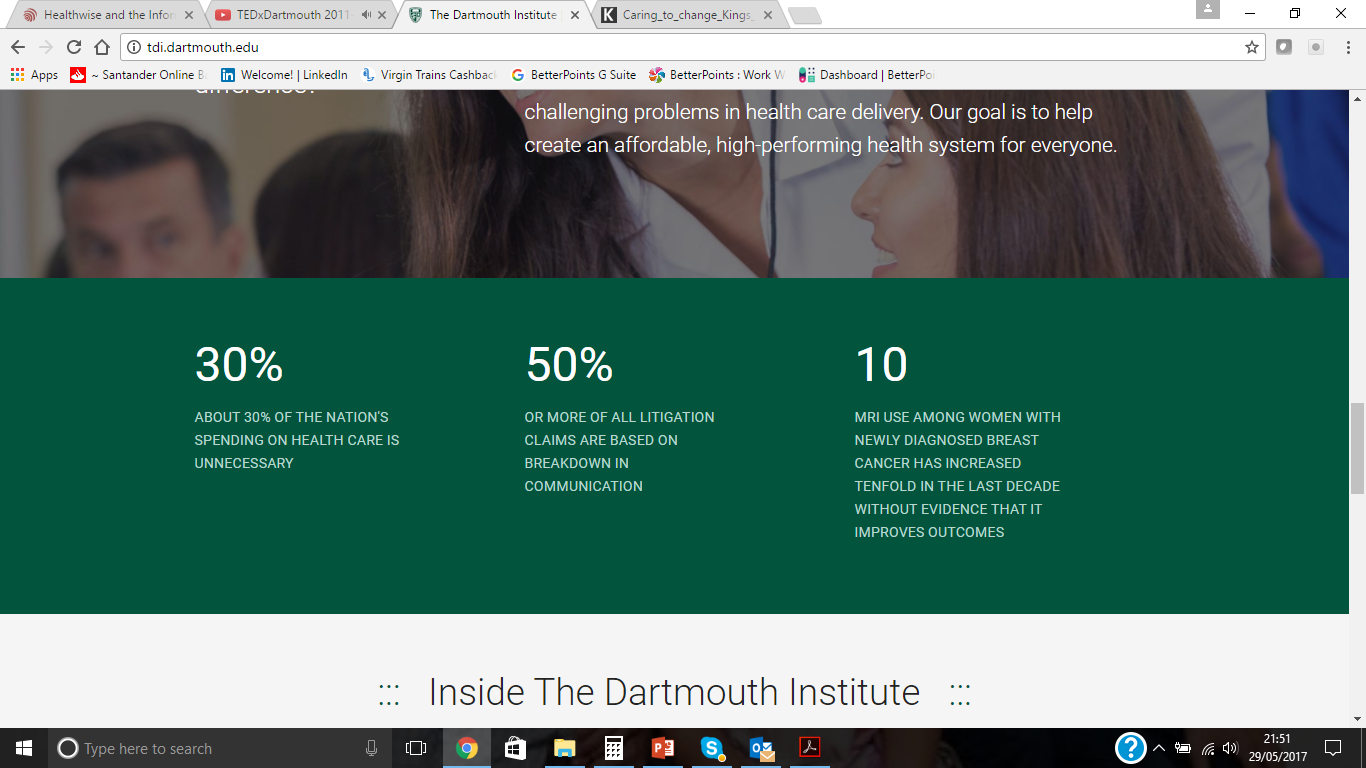 http://tdi.dartmouth.edu
www.youtube.com/watch?v=hnEIMhwM-OY
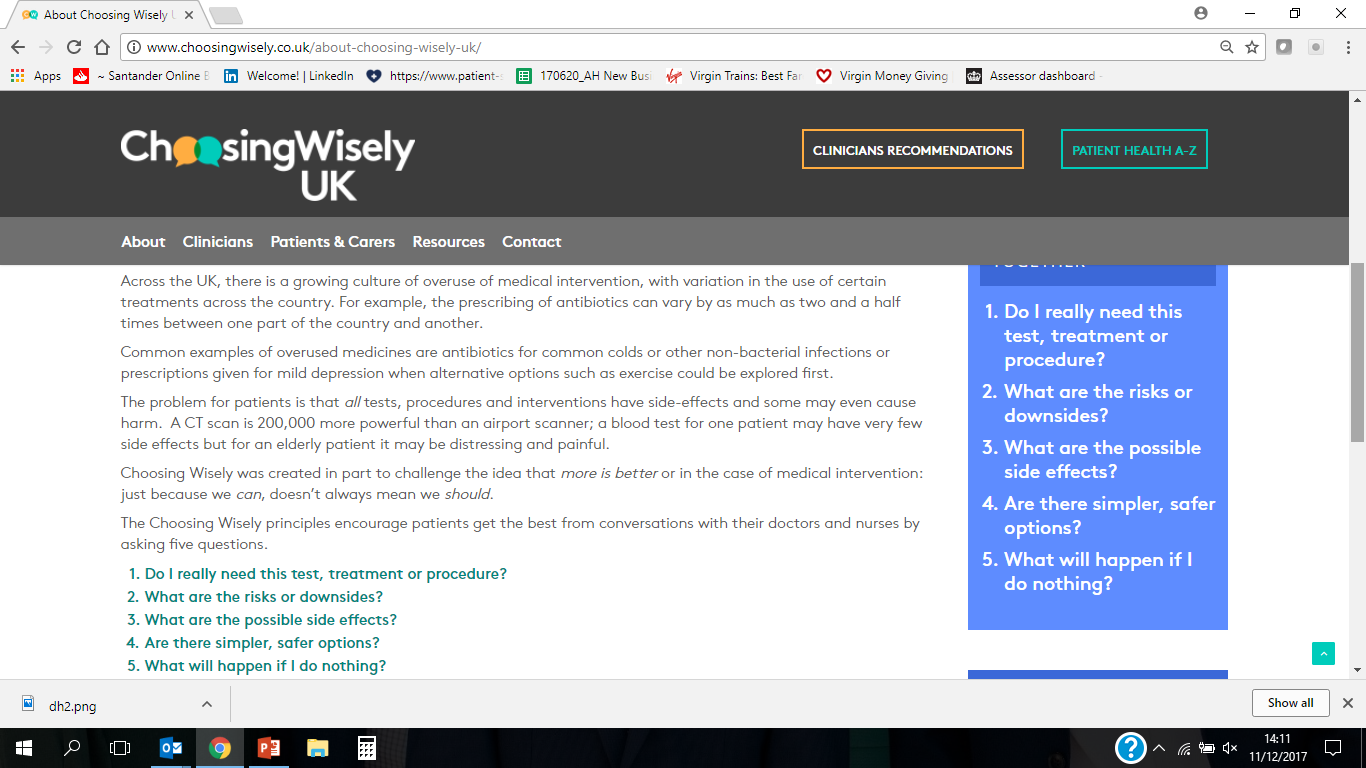 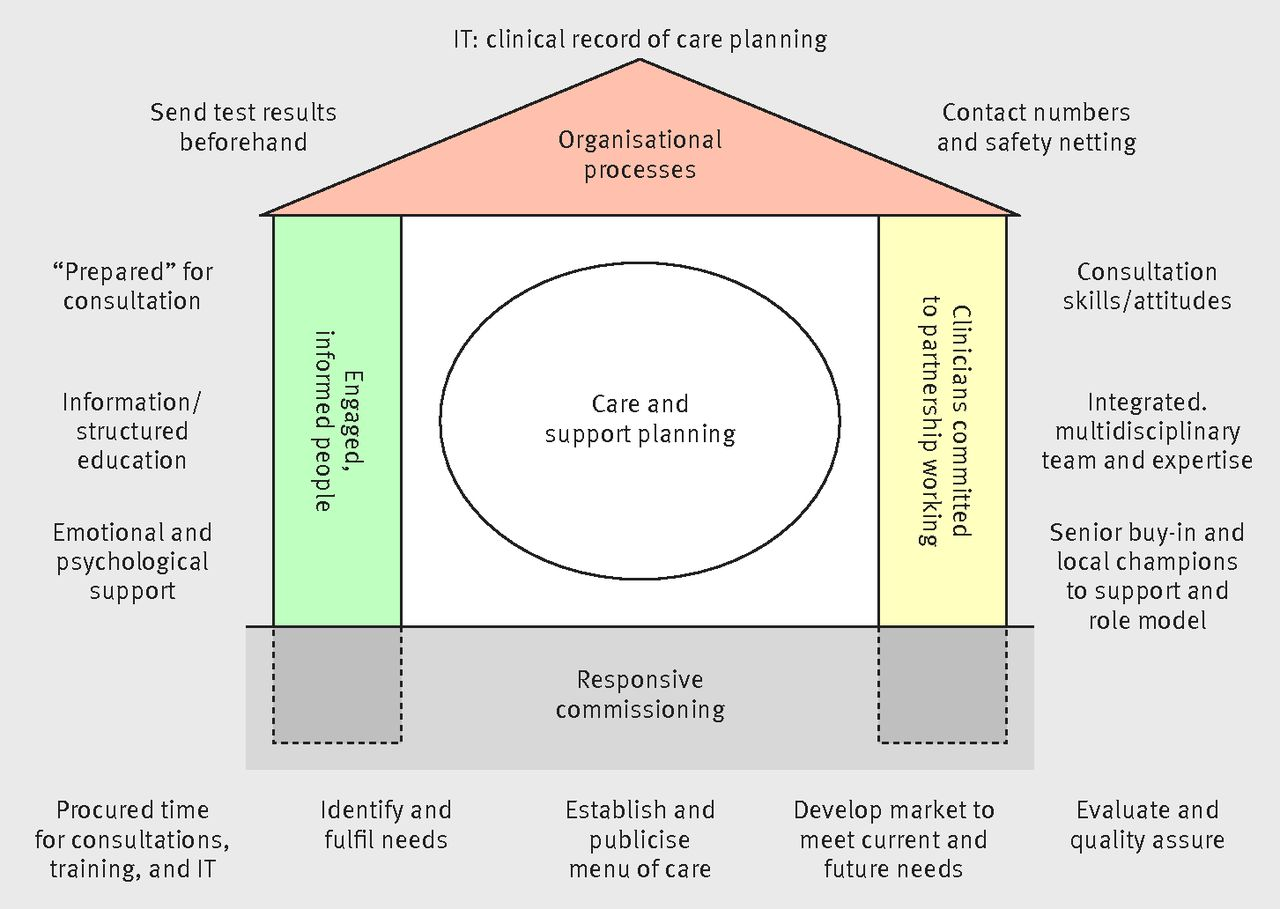 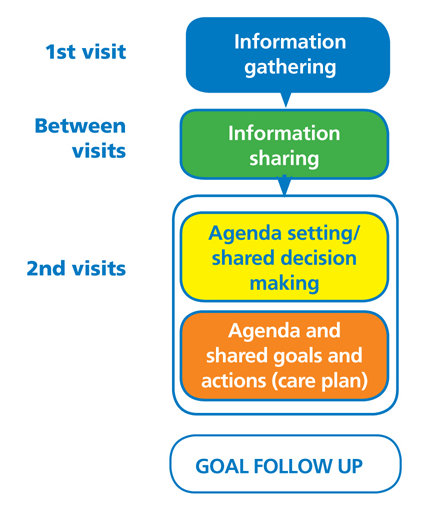 Care Planning/ Asset Focused
What is empathy?
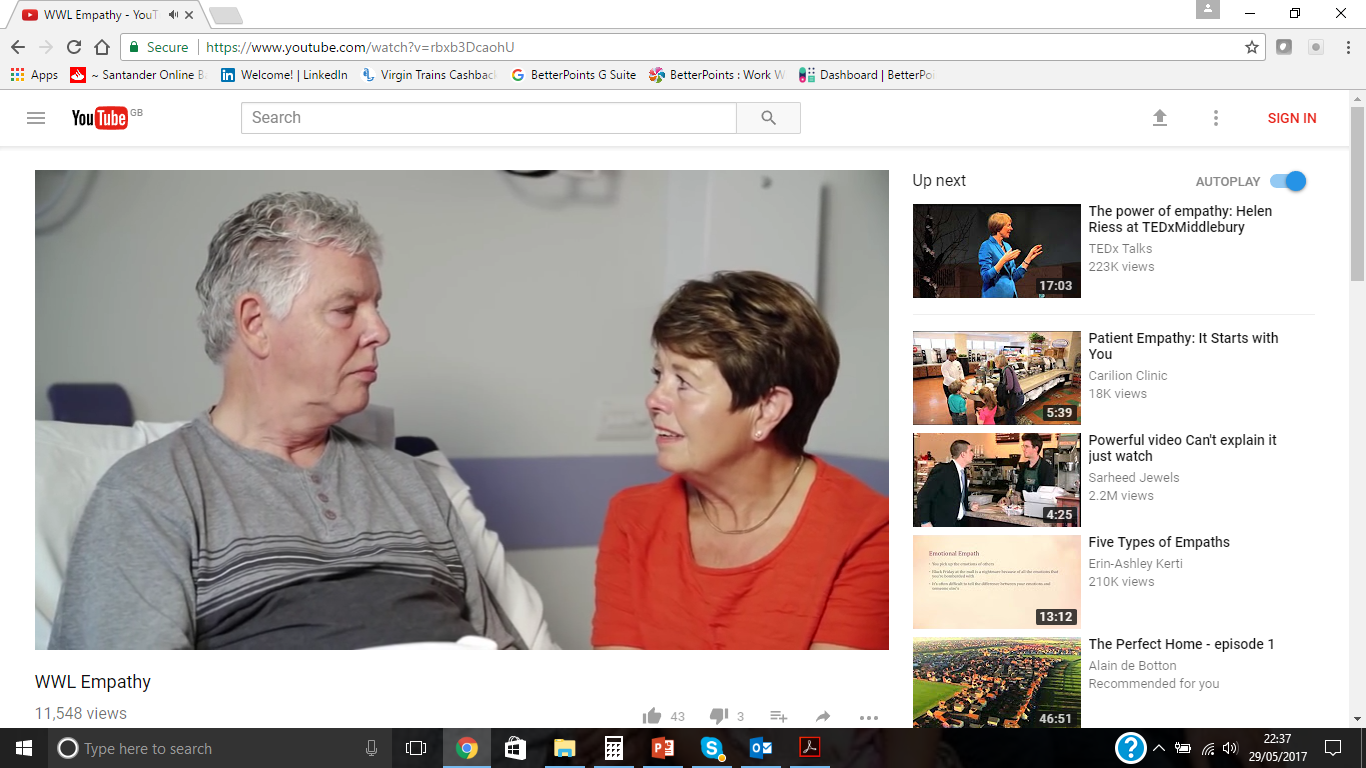 www.youtube.com/watch?v=rbxb3DcaohU
Do you care enough to change?
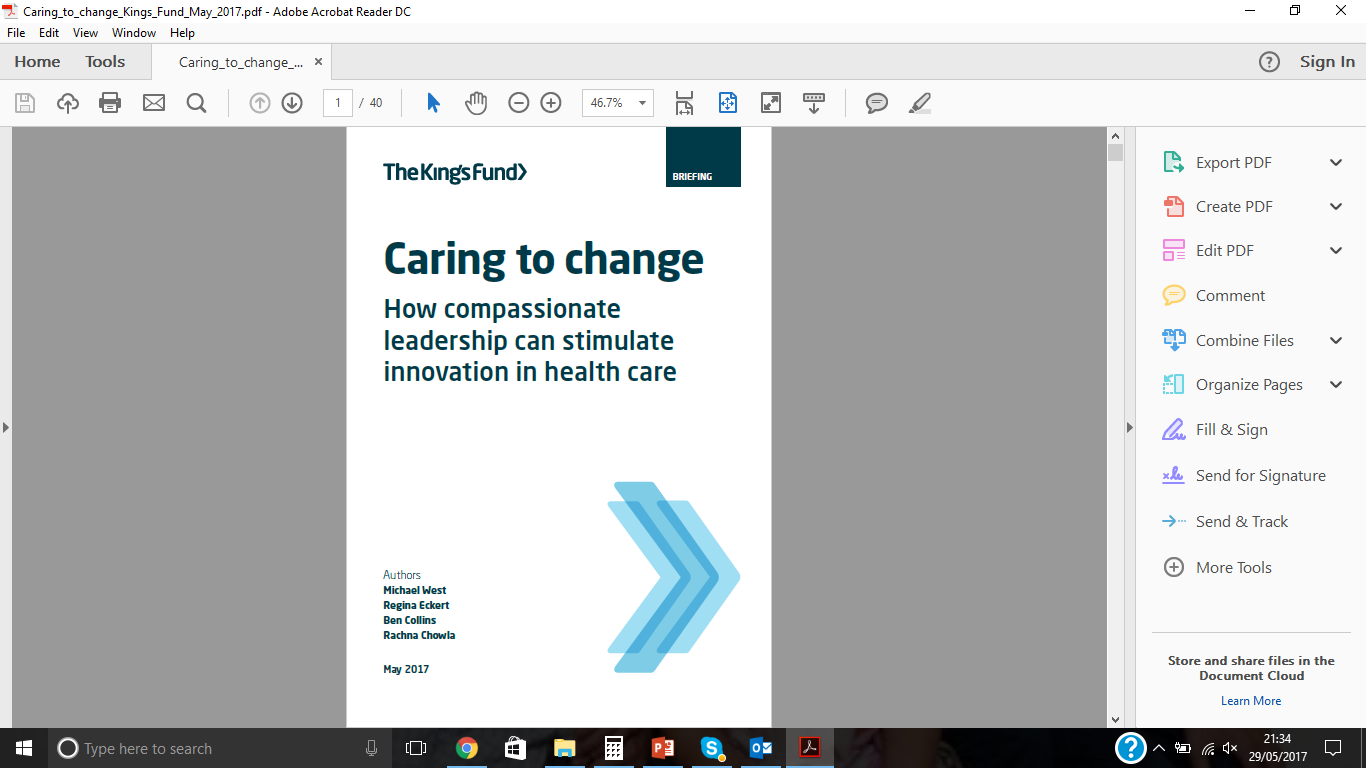 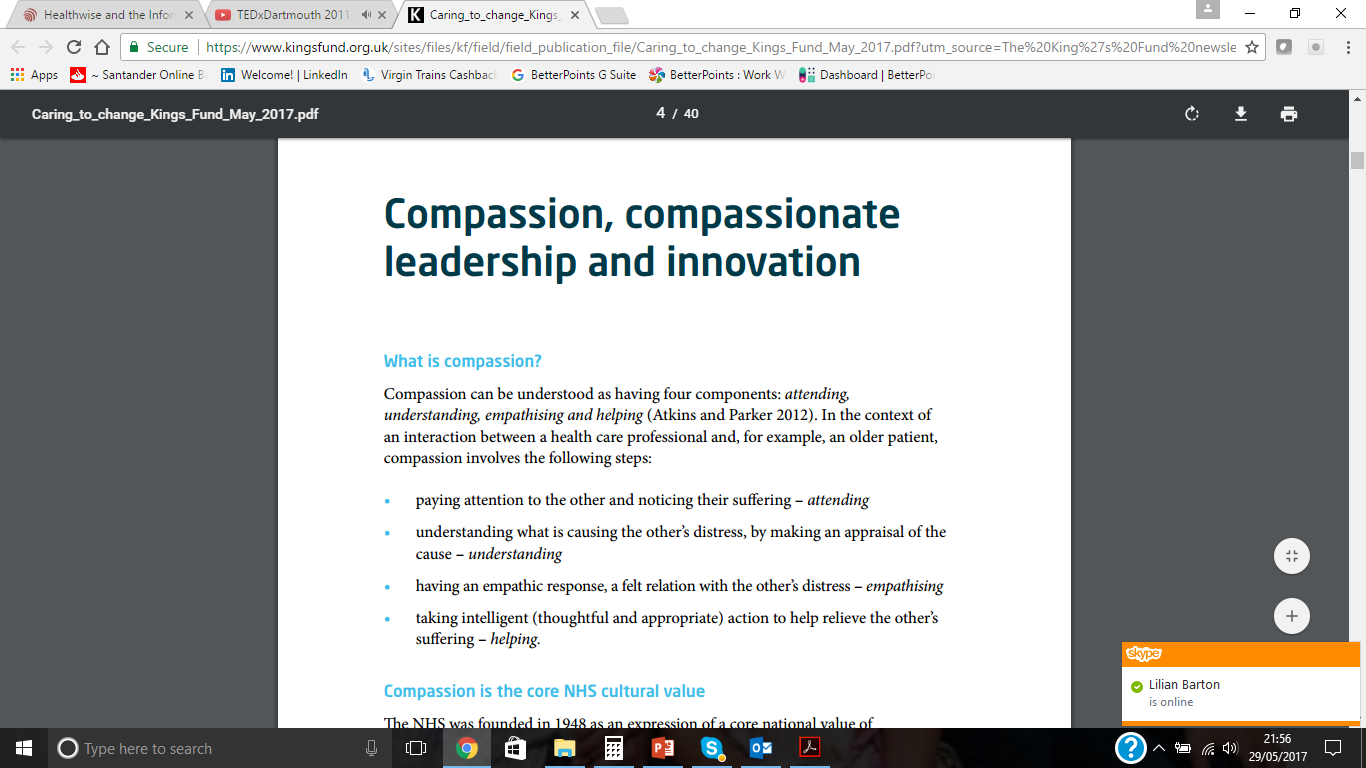 www.kingsfund.org.uk/sites/files/kf/field/field_publication_file/Caring_to_change_Kings_Fund_May_2017.pdf
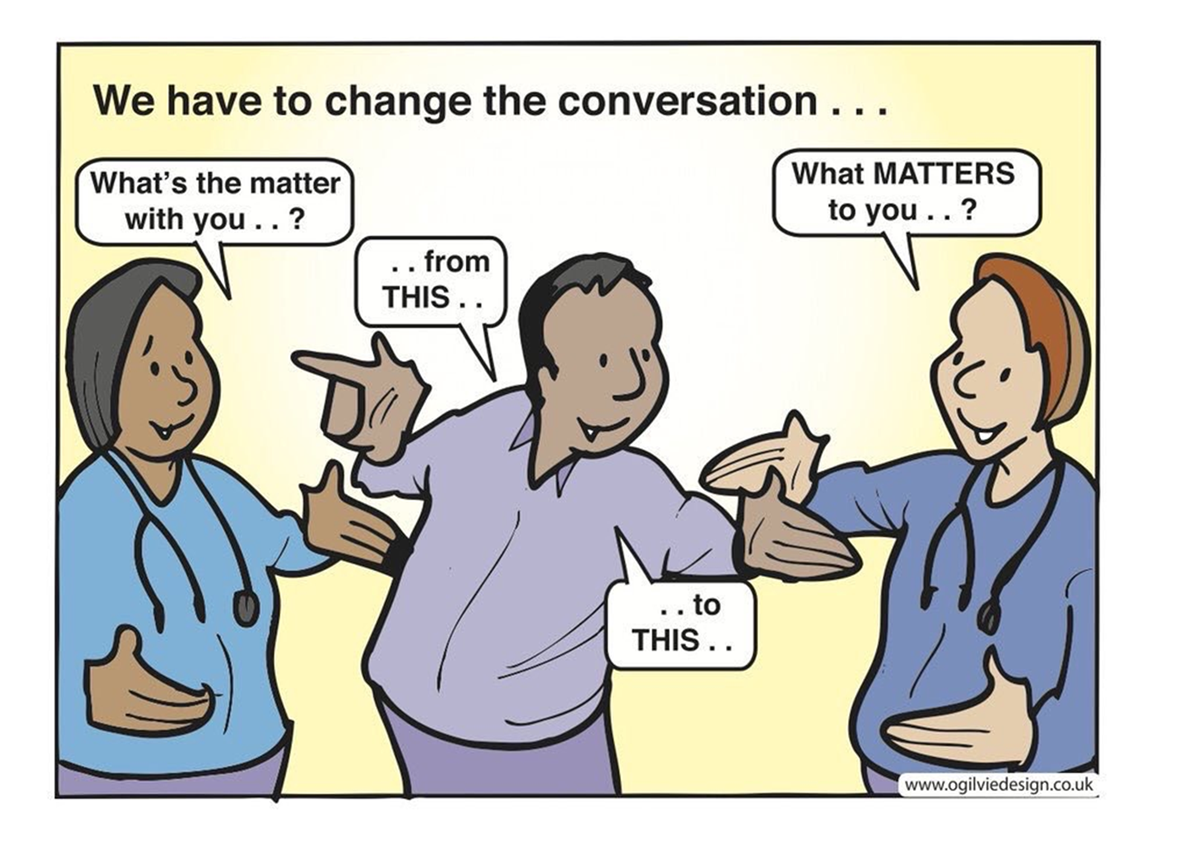 http://salusdigital.net/i-have-the-next-killer-health-app
Take-Homes
Think Patient, even better Person, not body part

Information Therapy

Care AND Coach

Activation & Assets > Engagement & Deficits
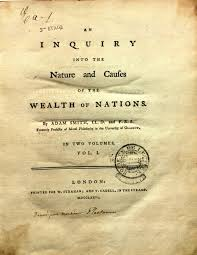 Every man is, no doubt, by nature, first and principally recommended to his own care; and as he is fitter to take care of himself than of any other person, it is fit and right that it should be so
Hatred and anger are the greatest poison to the happiness of a good mind.
No society can surely be flourishing and happy, of which the greater part of the members are poor and miserable. It is but equity, besides, that they who feed, cloath and lodge the whole body of the people, should have such a share of the produce of their own labour as to be themselves tolerably well fed, clothed, and lodged.		Adam Smith, 9 March 1776
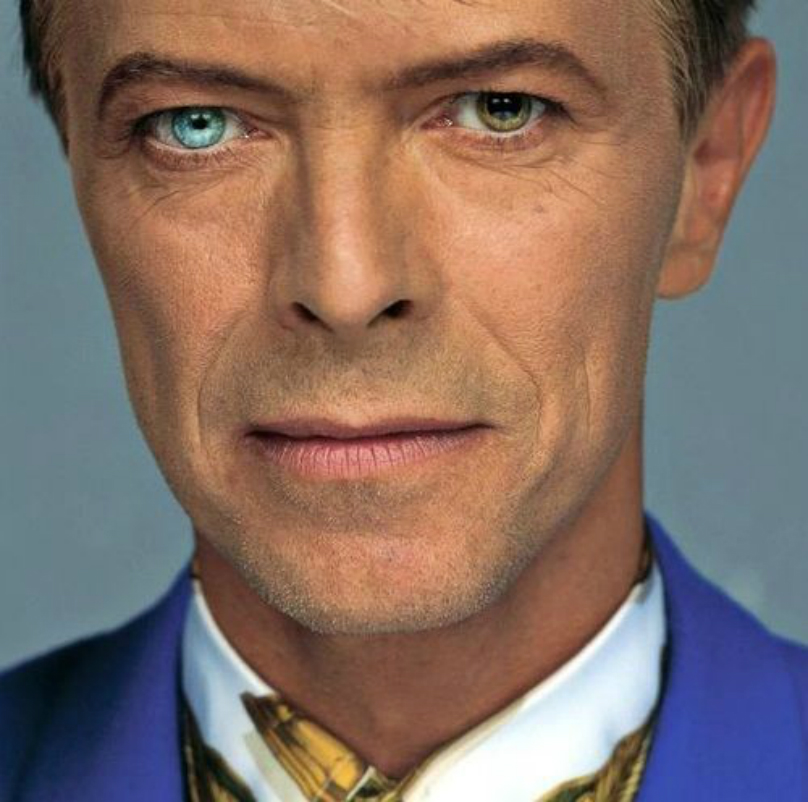 What do you see now?
@MarkDuman
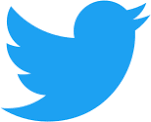